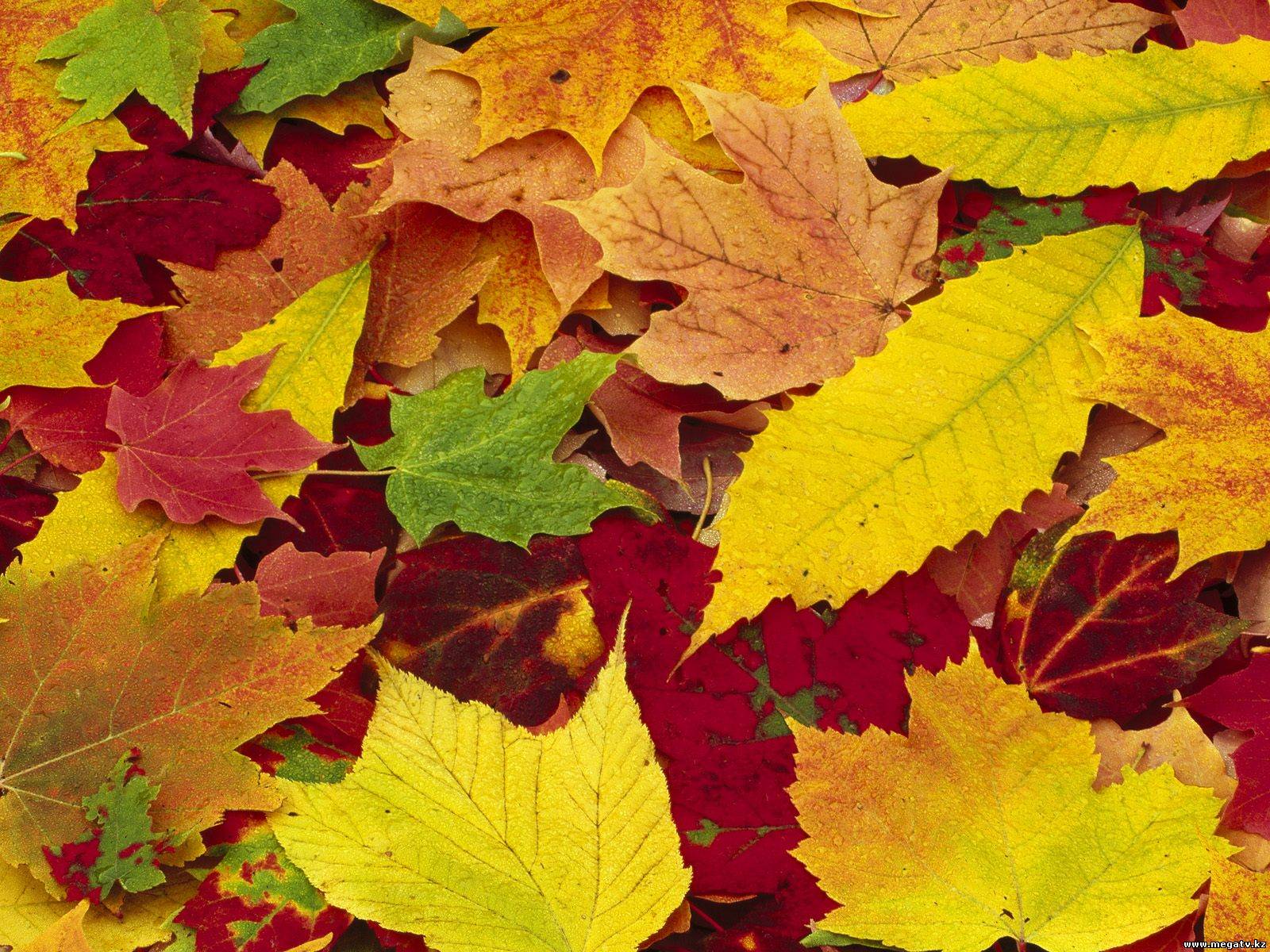 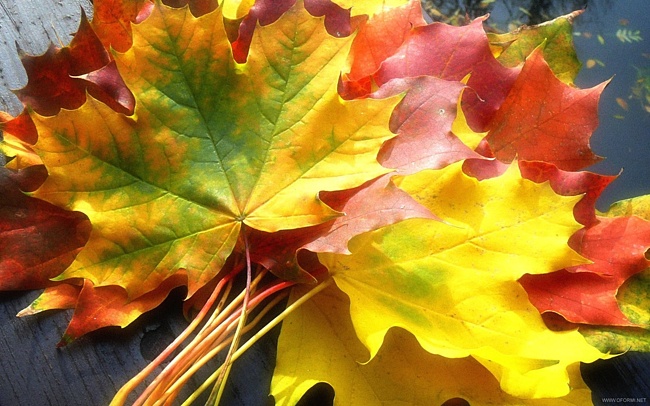 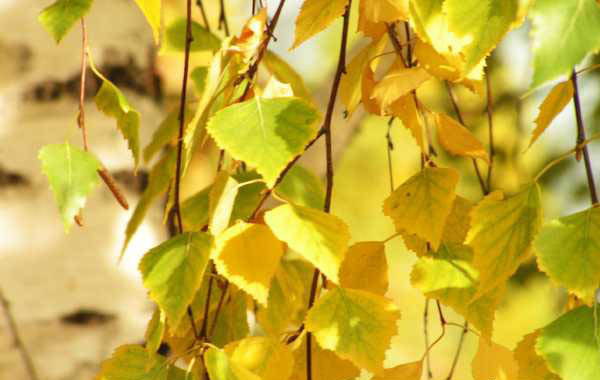 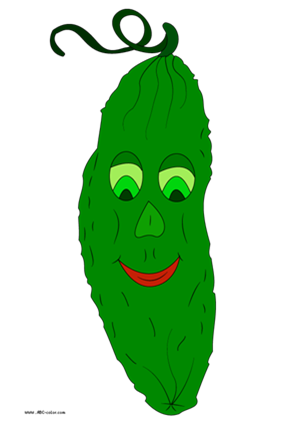 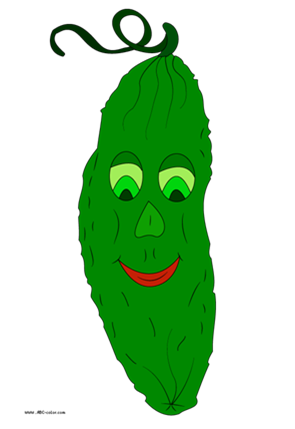 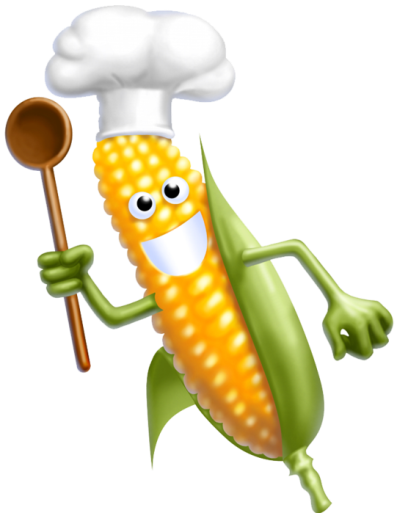 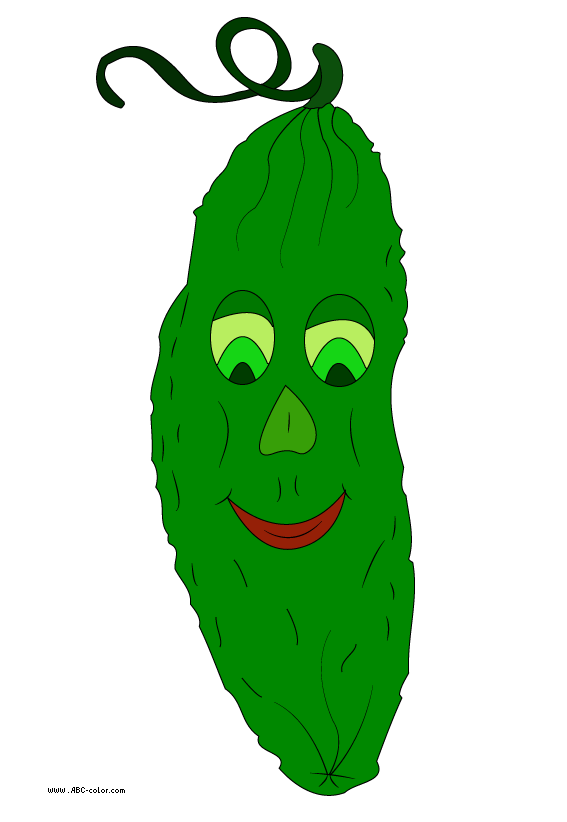 д
ч
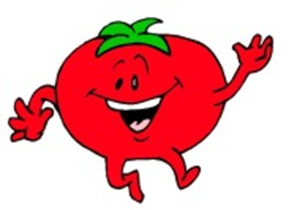 з
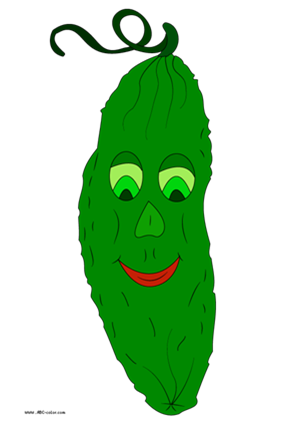 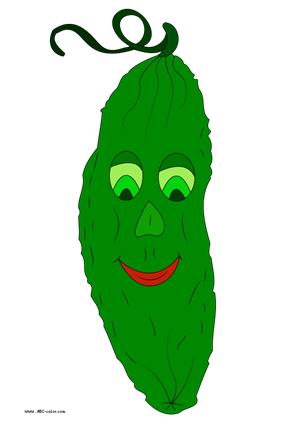 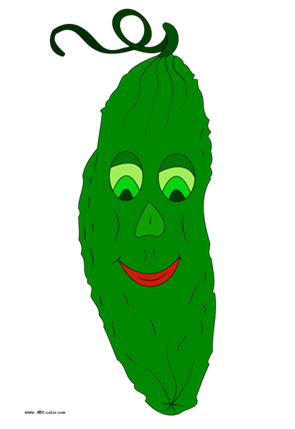 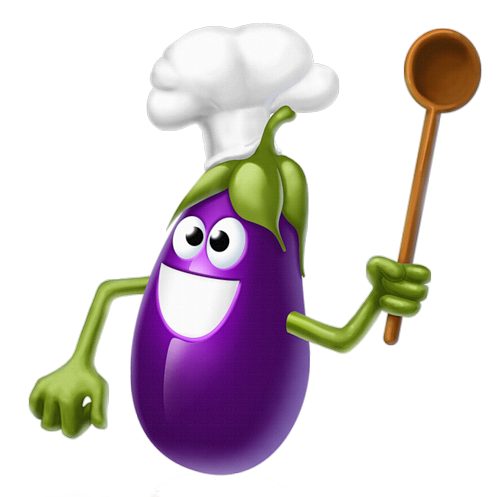 а
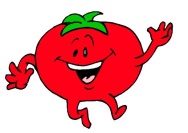 а
а
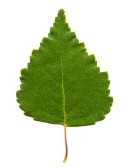 40 листьев
?
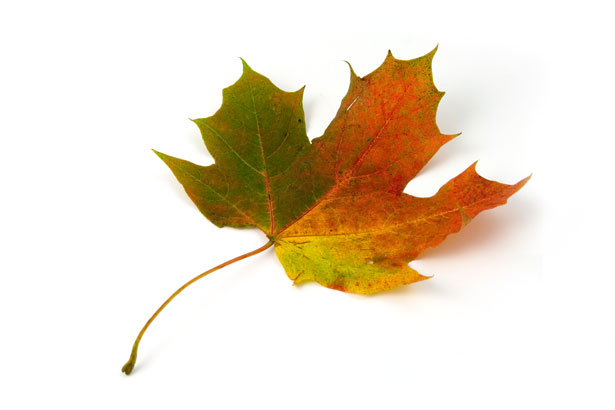 ? На 20 листьев  больше
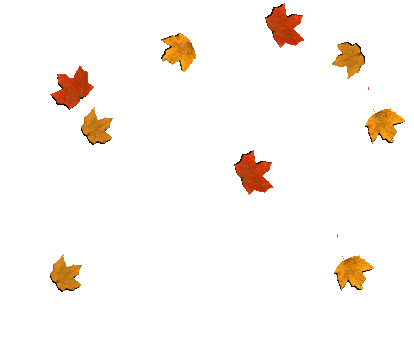 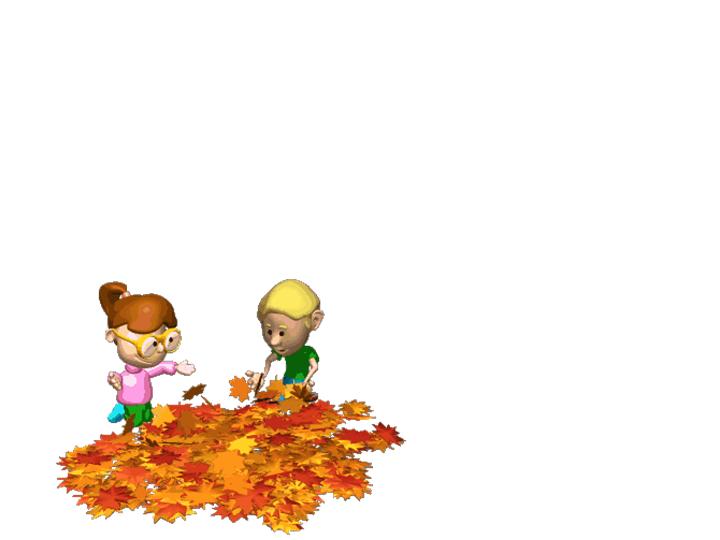 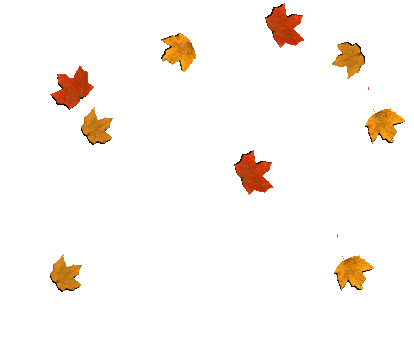 Физкультминутка
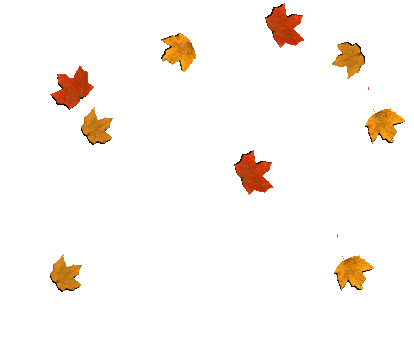 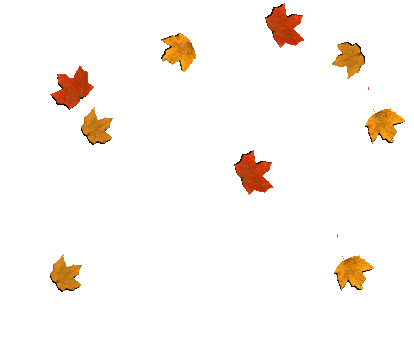 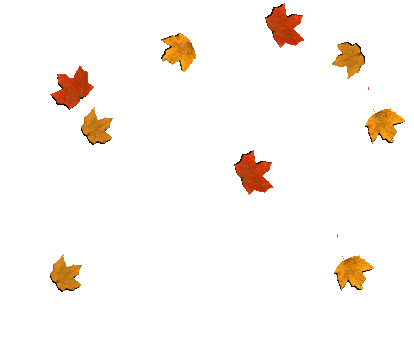 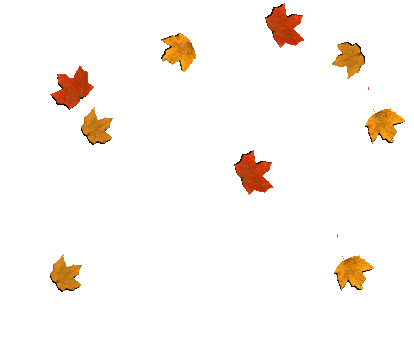 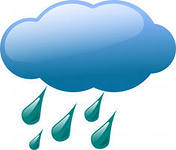 30
24
52
48
13
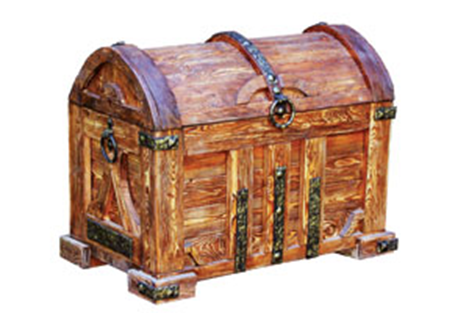 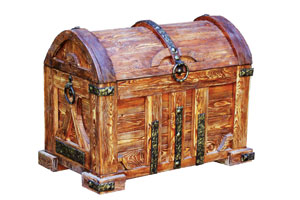 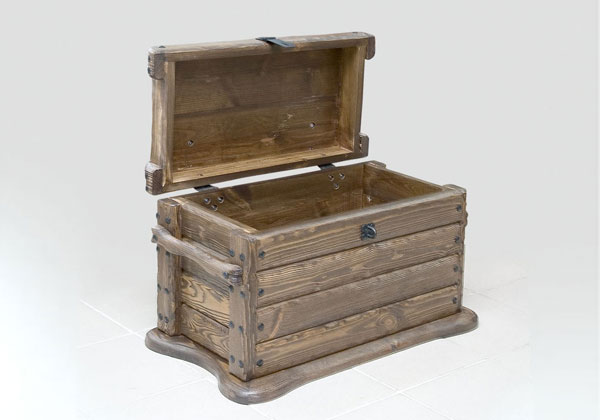 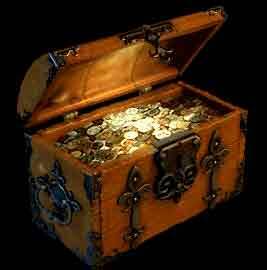 50
40
90
10